A grafikus hardware programozása
Szécsi László
Vizualizáció és képszintézis
GPU pipeline input
vertex bufferek
index buffer
rajzolási állapot
egyes pipeline-elemek működési beállításai
programozható elemek shader programjai
erőforrások – globális memóriában adatok
globális (uniform) változók
textúrák
adatbufferek
csak olvasható
GPU pipeline output
kép
render target
frame buffer
textúra
mélységbuffer (+stencil)
GPU pipeline tesszellátor nélkül
IA
VS
IA
RS
FS
OM
textúrák
TS
Rajzolási állapot
IA
IA
RS
OM
attribute
binding
primitive
topology
rasterizer
state
viewport
depth-stencil
state
blend
state
Lépések I
vertexek összeállítása
Vertex Shader
model trafó
árnyalás
view és proj trafó
primitívek összeállítása
vertexek összeválogatása
vertex bufferbeli sorrend alapján
index bufferbeli indexek alapján
Lépések II
raszterizálás
hátsólap-eldobás
vágás
homogén osztás
viewport trafó
Fragment shader
pixelszín meghatározása
z-teszt
blending
Vertexek összeállítása
Vertex buffer
rekordok tömbje
IA
pos
normal
tex
pos
normal
tex
pos
normal
tex
vertex
Vertex shader
VS
bejövő adat
uniform: model, view, proj mátrixok, fények, ...
minden vertexre más: vertex és instance elemek [pozíció, normál, szín, texcoord]
kimenő adat
pozíció homogén normalizált képernyő koordinátákban
árnyalás eredménye [szín]
bármi más [normál, texcoord]
Primitívek összeállítása
non-indexed
vertex bufferben egymás után következők
triangle strip
triangle list
5
1
2
3
4
1
2
3
4
5
6
5
4
2
2
1
3
4
6
1
5
3
WebGL.RenderingContext.TRIANGLES
WebGL.RenderingContext.TRIANGLE_STRIP
Raszterizáló egység: lapeldobás
körüljárási irány (képernyőn) alapján eldobhatunk lapokat
ha a modellünkben (index bufferben) konzisztens a háromszögek körüljárási iránya, ezzel eldobhatjuk a test hátsó lapjait
a belsejét úgysem látjuk, ha poliéder
Raszterizáló egység: vágás
ami kilógna a képernyőről, vágjuk le
hsz vágás szakasz vágásra visszavezethető
szakasz vágás = pont vágás + metszéspont számítás
normalizált képernyőkoordinátákban
[-1, -1, 0] [1, 1, 1] téglatestre vágunk [Descartes]
Átfordulási probléma
a homogén osztás előtt kell vágni
ide vetül
ide vetül
Átfordulási probléma
itt kellene
látszania,
nem a két vetületi
pont között
1
ablak a virtuális világra
Átfordulási probléma
első vágósík,
 mögöttünk
levő dolgok 
eldobása
itt kellene
látszania
nem a két vetületi
pont között
ide vetül
metszéspont
ablak a virtuális világra
Raszterizáció
RS
homogén osztás
viewport trafó: pixel koordináták
lineáris interpoláció
vertex output adatok (kivéve pozíció) interpolálása minden kitöltendő pixelhez
pixel shader indítása minden pixelszín meghatározásához
Pixel shader
PS
bejövő adat
vertex shader kimenő adatai lineárisan interpolálva
pixel koordináták
kimenő adat
pixel szín [RGBA]
mélység, ha felül akarjuk írni a háromszög csúcsainak z-jéből interpolált eredetit
ha nem, akkor a z-teszt előrehozható a pixel shader elé
Kimeneti műveletek
OM
bufferek
célterület: frame buffer vagy textúra
mélység-stencil buffer
műveletek
mélység teszt
stencil teszt
keverés [alfa blending]
Z-teszt
a 3D takarási probléma megoldására
2.
1.
3.
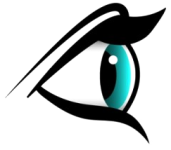 1
0.1325
0.628
0.628
0.1325
0.3325
Keverés [alpha blending]
A célterületen már meglevő érték [dest] és az újonnan számított szín [src] kombinálása
mindkettőhöz megadható egy súly (0, 1, srcalpha, dstalpha, 1-alpha ...)
megadható a függvény (add, subtract, min, max ...)
átlátszóság: hátulról előre rajzolás + blending
src * srcalpha + dst * (1- srcalpha)
WebGL2
Vertex shader
Fragment shader
Vertex buffer
Texture
Framebuffer
Render state
3D texture
Vertex Array Object
int math
dinamikus ciklusok
Floating-point texture
Compressed texture
FS depth write
Multiple render target
nincs
Geometry shader
Tessellation shader
WebGL2
hasonló, mint  a desktop OpenGL:
// ...
gl.bindBuffer(/* ... */);
gl.vertexAttribPointer(/* ... */);
gl.useProgram(/* ... */);
gl.drawArrays(/* ... */);
Scene – időlépcső és képernyőtörlés
const Scene = function(gl, canvas) { 
  this.canvas = canvas; 
  this.timeAtLastFrame = new Date().getTime(); 
} 
Scene.prototype.update = function(gl) { 
  const timeAtThisFrame = new Date().getTime(); 
  const dt = (timeAtThisFrame - this.timeAtLastFrame) / 1000.0; 
  this.timeAtLastFrame = timeAtThisFrame; 
  
  // clear the screen 
  gl.clearColor(0.6, 0.0, 0.3, 1.0); 
  gl.clearDepth(1.0); 
  gl.clear(gl.COLOR_BUFFER_BIT | gl.DEPTH_BUFFER_BIT);
}
Rajzolás
kell geometria
vertex bufferek, index buffer
attribútum kötések
kell GPU program
vertex shader
pixel shader
Scene – geometria és GPU program
const Scene = function(gl, canvas) { ...
  this.vsQuad = new Shader(gl,
      gl.VERTEX_SHADER, "quad_vs.essl"); 
  this.fsTrace = new Shader(gl,
      gl.FRAGMENT_SHADER, "trace_fs.essl"); 
  this.traceProgram = new TexturedProgram(
                gl, this.vsIdle, this.fsSolid); 
  this.quadGeometry = new TexturedQuadGeometry(gl);
}
Scene.prototype.update = function(gl) { ...
  this.traceProgram.commit(); 
  this.quadGeometry.draw(); 
}
Shader források JS kódban
legegyszerűbb
nem kell XMLHttpRequest-elni, várni az eredményre, stb.
többsoros stringben
`között`
syntax highlighting is működik, mert GLSL-ben nincs ilyen
a shaderkódot tartalmazó file JS file valójában, de a syntax highlighting meg az igazság kedvéért a kiterjesztése .essl
Sublime menüben, GLSL extension felrakása után:
View | Syntax | Open all with current extension as | OpenGL | ESSL
minden essl file berakja a shaderforrást egy globális shaderSource objektumba
tulajdonságnév: a forrásfile elérési útja (az elejét levágva)
érték: a forráskód string
Vertex shader: js/shaders/quad_vs.essl
Shader.source = {};
Shader.source[document.currentScript.src.split('js/shaders/')[1]] = `#version 300 es
  in vec4 vertexPosition;
  
  void main(void) {
    gl_Position = vertexPosition;
   }
`;
Fontos, hogy a string az első sorban kezdődik.
Így a hibaüzenetekben sorszámok megegyeznek a filebeli sorszámokkal.
Fragment shader: js/shaders/trace_fs.essl
Shader.source[document.currentScript.src.split('js/shaders/')[1]] = `#version 300 es 
  precision highp float;

  out vec4 fragmentColor;

  void main(void) {
    fragmentColor = vec4(0, 1, 0, 1);
  }
`;
Shader objektum
const Shader = function(gl, shaderType, sourceFileName) { 
  this.sourceFileName = sourceFileName; 
  
  this.glShader = gl.createShader(shaderType); 
  
  gl.shaderSource(this.glShader,shaderSource[sourceFileName]); 
  
  gl.compileShader(this.glShader); 
}
Program objektum
const TexturedProgram = 
            function(gl, vertexShader, fragmentShader) { 
  this.gl = gl; 
  this.glProgram = gl.createProgram(); 
  gl.attachShader(this.glProgram, vertexShader.glShader); 
  gl.attachShader(this.glProgram, fragmentShader.glShader); 
  gl.bindAttribLocation(this.glProgram, 0, 'vertexPosition'); 
  gl.bindAttribLocation(this.glProgram, 1, 'vertexNormal');  
  gl.bindAttribLocation(this.glProgram, 2, 'vertexTexCoord');  
  gl.linkProgram(this.glProgram);
  return UniformReflection.addProperties(
         this.gl, this.glProgram, this);
}
Program commit
Program.prototype.commit = function(){ 
  this.gl.useProgram(this.glProgram);
  UniformReflection.commitProperties(
               this.gl, this.glProgram, this);
}
QuadGeometry – vertex buffer
const TexturedQuadGeometry = function(gl) { 
  this.vertexBuffer = gl.createBuffer(); 
  gl.bindBuffer(gl.ARRAY_BUFFER, this.vertexBuffer); 
  gl.bufferData(gl.ARRAY_BUFFER, 
    new Float32Array([ 
        -1, -1, 0, 
        -1,  1, 0, 
       1, -1, 0, 
       1,  1, 0, 
    ]), 
    gl.STATIC_DRAW); 
// vertexNormalBuffer, vertexTexCoordBuffer ugyanígy
QuadGeometry – index buffer
this.indexBuffer = gl.createBuffer(); 
  gl.bindBuffer(gl.ELEMENT_ARRAY_BUFFER,
                              this.indexBuffer); 
  gl.bufferData(gl.ELEMENT_ARRAY_BUFFER, 
    new Uint16Array([ 
      0, 1, 2, 
      1, 2, 3, 
    ]), 
    gl.STATIC_DRAW); 
  
}
QuadGeometry – VAO
this.inputLayout = gl.createVertexArray();
  gl.bindVertexArray(this.inputLayout);

  gl.bindBuffer(gl.ARRAY_BUFFER, this.vertexBuffer);
  gl.enableVertexAttribArray(0);
  gl.vertexAttribPointer(0,
    3, gl.FLOAT, //< three pieces of float
    false, //< do not normalize (make unit length)
    0, //< tightly packed
    0 //< data starts at array start
  );
Attribútumok megadásának összefoglalója
bemenő változó deklarációja a VS-ben

a TexturedProgram.js-ben a #0 számhoz rendeljük

a QuadGeometry.js-ben
létrehozzuk és kitöltjük a buffert
leírjuk a tartalmát
in vec4 vertexPosition;
gl.bindAttribLocation(this.glProgram, 0, 'vertexPosition');
this.vertexBuffer = gl.createBuffer();
gl.bindBuffer(gl.ARRAY_BUFFER, this.vertexBuffer);
gl.bufferData(gl.ARRAY_BUFFER,
  new Float32Array( [ 
    -0.5, -0.5, 0.5,
    -0.5,  0.5, 0.5,
     0.5,  0.0, 0.5, ] ),
  gl.STATIC_DRAW);
gl.bindBuffer(gl.ARRAY_BUFFER, this.vertexBuffer); 
gl.enableVertexAttribArray(0); 
gl.vertexAttribPointer(0, 
    3, gl.FLOAT,
    false, 0,  0
  );
Alapértelmezett bemenetek
ha az attribútumadat kevesebb elemmel rendelkezik, mint a VS bemenet, a hiányzó értékek alapértelmezése
x=0, y=0, z=0, w=1
input variable is declared in VS

we bind it to an attribute #0 in Program.js

in TriangleGeometry.js
we create and fill buffer
and explain layout
in vec4 vertexPosition;
gl.bindAttribLocation(this.glProgram, 0, 'vertexPosition');
this.vertexBuffer = gl.createBuffer();
gl.bindBuffer(gl.ARRAY_BUFFER, this.vertexBuffer);
gl.bufferData(gl.ARRAY_BUFFER,
  new Float32Array( [ 
    -0.5, -0.5, 0.5,
    -0.5,  0.5, 0.5,
     0.5,  0.0, 0.5, ] ),
  gl.STATIC_DRAW);
gl.bindBuffer(gl.ARRAY_BUFFER, this.vertexBuffer); 
gl.enableVertexAttribArray(0); 
gl.vertexAttribPointer(0, 
    3, gl.FLOAT,
    false, 0,  0
  );
QuadGeometry – draw
TexturedQuadGeometry.prototype.draw = function() {
  const gl = this.gl;

  gl.bindVertexArray(this.inputLayout);
  gl.bindBuffer(gl.ELEMENT_ARRAY_BUFFER,
                       this.indexBuffer);
  
  gl.drawElements(gl.TRIANGLES, 6,
                     gl.UNSIGNED_SHORT, 0);
};
QuadGeometry – rajzolás
QuadGeometry.prototype.draw = function(gl) { 
  gl.bindBuffer(gl.ARRAY_BUFFER, this.vertexBuffer); 
  gl.enableVertexAttribArray(0); 
  gl.vertexAttribPointer(0, 3, gl.FLOAT, //< 3 floats 
    false, //< do not normalize (make unit length) 
    0,     //< tightly packed 
    0      //< data starts at array start 
  ); 
  // normal, texcoord ugyanígy
  gl.bindBuffer(gl.ELEMENT_ARRAY_BUFFER,
                                 this.indexBuffer); 
  gl.drawElements(gl.TRIANGLES, 6,
                             gl.UNSIGNED_SHORT, 0); 
}